Erfgoed als ‘middel’
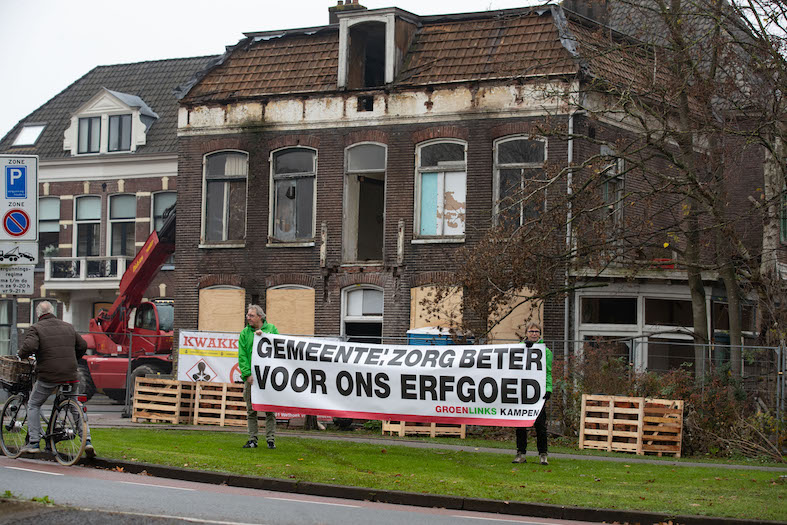 Frans Soeterbroek
De Ruimtemaker
28 oktober 2021
Essay erfgoed als middel in sociaal-maatschappelijke domeinen
5 thema’s uit 12 interviews 
Positieve gezondheid 
Terug naar buurt + leefwereld
Cruciale rol burgerinitiatief
Werken met kwetsbare groepen
Democratie, rechtsstaat en verbonden samenleving
 Het gaat niet over erfgoed als middel maar over de maatschappelijke verankering van erfgoed
Stoere gebouwen voor kwetsbare groependaaronder zitten grote vragen over het bouwen van  maatschappelijke businesscases, inclusie en hervonden zelfbewustzijn
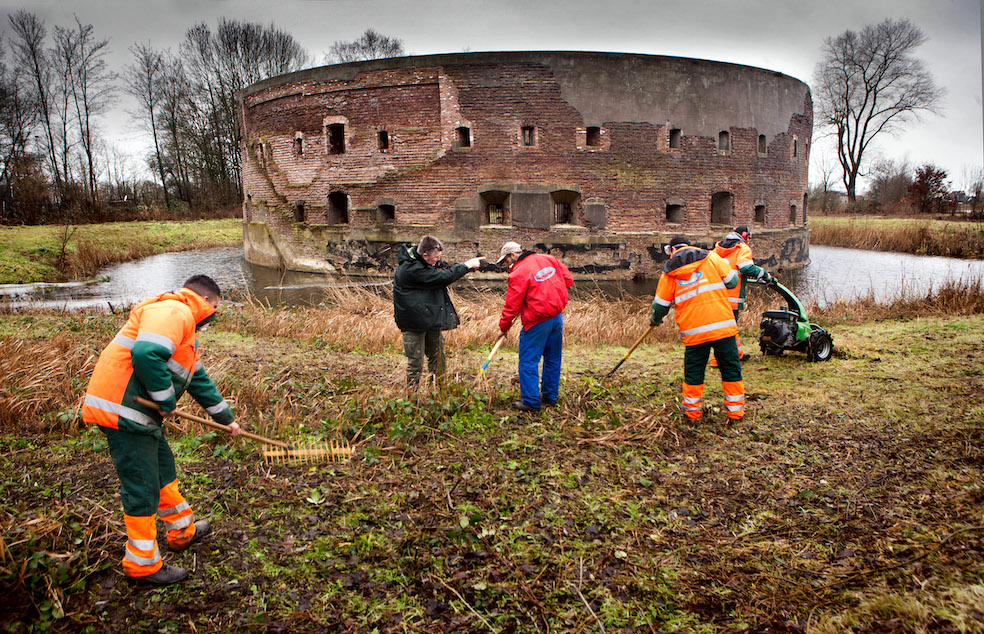 “Uitval en jeugdwerkloosheid van jongeren is één van de grote vraagstukken in Europa, leg daar dan direct een relatie mee vanuit erfgoed en verdrag van Faro.”
“Ik woon hier op Wieringen en daar lopen veel mensen rond met een metaaldetector. We hebben zelfs in Hippolytushoef een heuse speciaalzaak voor metaaldetectoren. Dat dat hier zo groot is, is terug te voeren naar een eerdere vondst van een Vikingschat en de hoop dat er nog meer moet liggen. Die lokale context moet je gewoon snappen.”
”erfgoed is een zachte ingang om gevoelige thema’s te bespreken, de gelaagdheid van de verhalen aan te boren, en de ‘sense of belonging te versterken”
Diepere verbindingen  van erfgoed met maatschappelijke vraagstukken
Erfgoed belangrijk voor heling en  betekenisgeving bij kwetsbaren 
De gelaagde geschiedenis van onze leefomgeving als bijdrage aan gezond leven
Het dagelijkse leven (‘de leefwereld’) als bron voor creatie erfgoedwaarde
De activistische burger als erfgoedmaker en  erfgoedbewaker 
Democratie, rechtsstaat en maatschappelijke veerkracht als belangrijkste gedeelde erfgoed
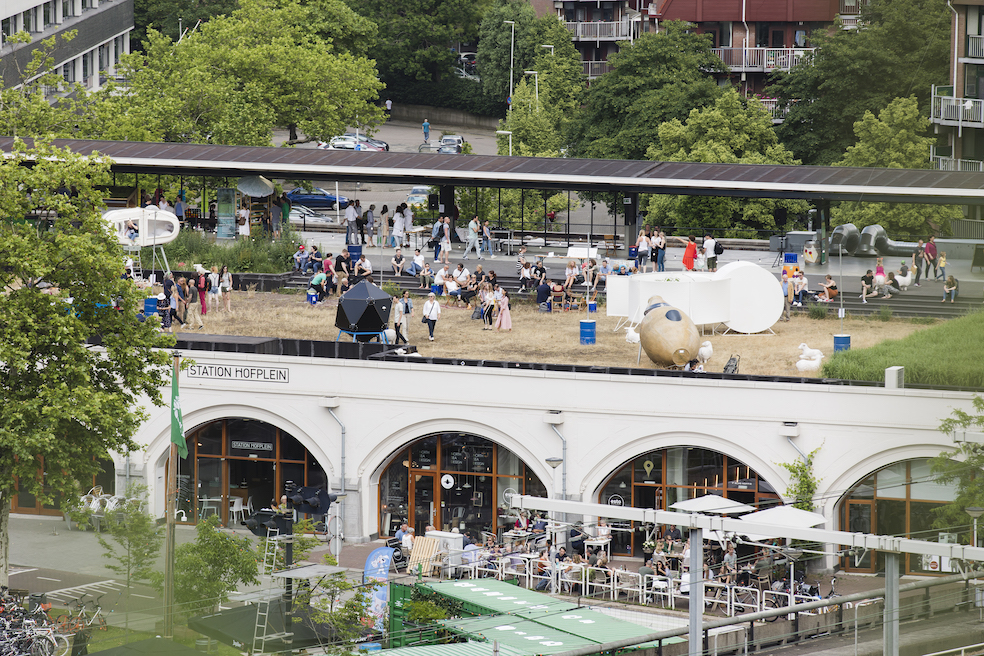 Mijn radicale interpretatie van het verdrag van Faro
Maak erfgoed echt dienstbaar aan maatschappelijke vraagstukken
Het gaat om eigenaarschap burger voor het erfgoed en om de-institutionalisering
Erfgoedwaardering is strijd dus laten we activistische erfgoedgemeenschappen bouwen
Mobiliseren van de gemeenschap om eigenaarschap te realiseren
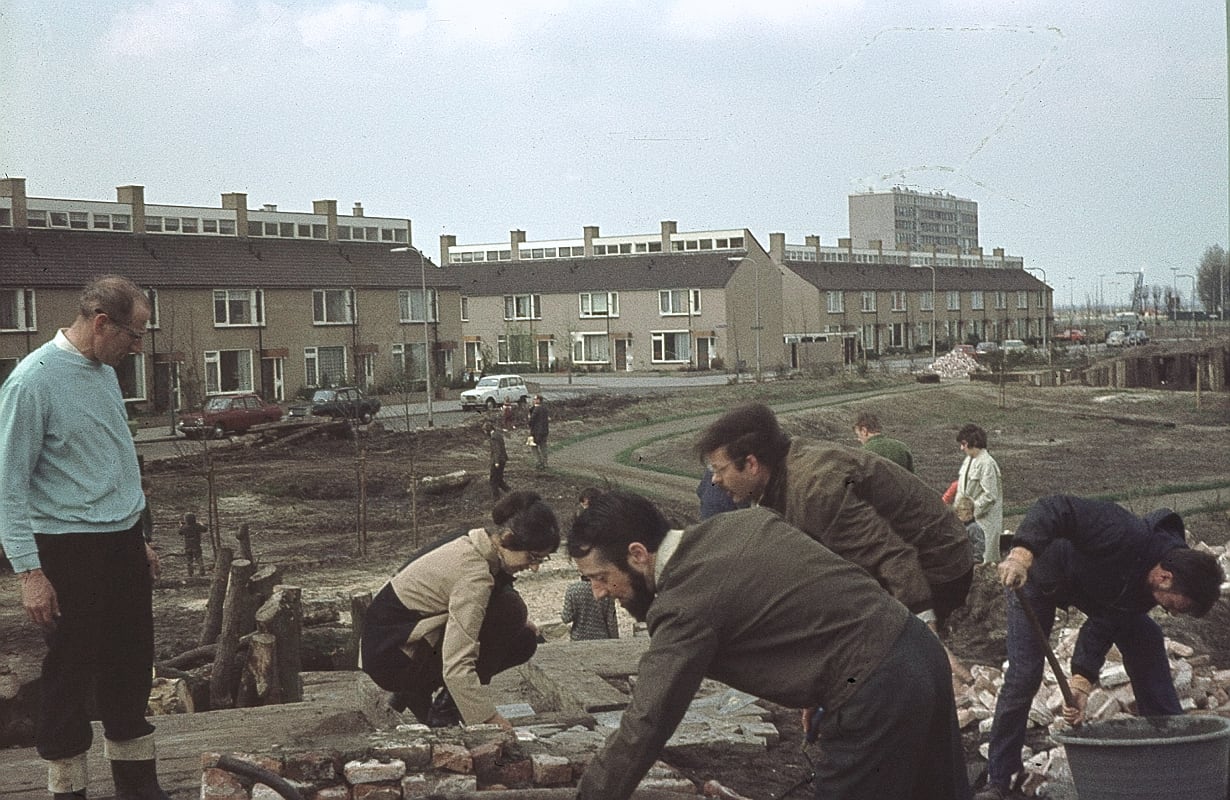 Sjanghaipark, Utrecht Overvecht
Het uitdaagrecht en eerste biedingsrecht
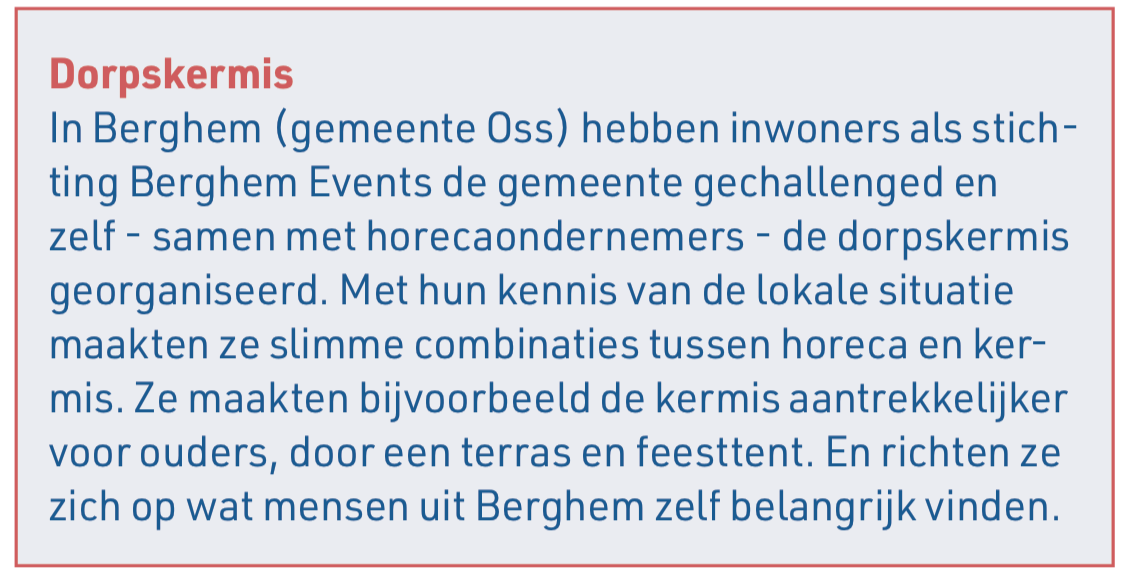 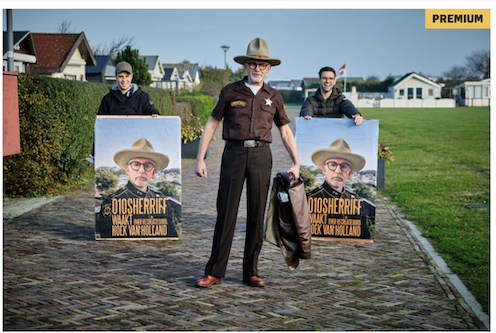 Wat moet de erfgoedwereld hiermee aan?
Partner in buurt-/gebiedsgericht werken en communitybuilding
Partner bij ontwikkelen modellen voor positieve gezondheid en ‘meervoudige waardecreatie’ 
Bondgenoot van de activistische burger
Actiever in debat over verdeelde en gedeelde identiteit  
=> van onderzoeks- en projectencarrousel naar duurzame verbindingen
Wat voor ingangen voor diversiteit en inclusie ben ik in het onderzoek tegengekomen?
Heling, zingeving en ‘er bij horen’ bij kwetsbare groepen
Erkenning van de rol van vrijwilligers en ‘amateurs’
Randstad versus regio 
Eigenaarschap erfgoed bij burger en lokale gemeenschappen
De veerkrachtige samenleving met respect voor meervoudige identiteit
Zwarte geschiedenis/ slavernijverleden